#Stressed or #Angered?
Healthy Interactions Group (HIG)
Michael Noll           Counseling, LLC
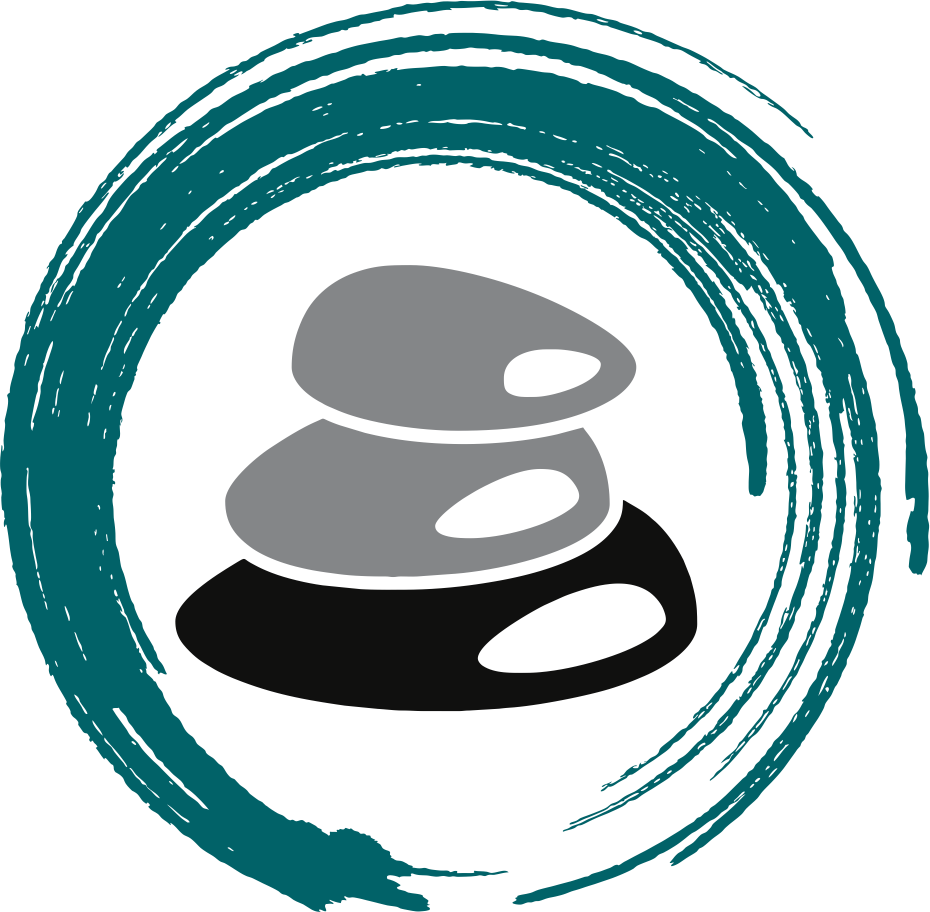 Where To…??
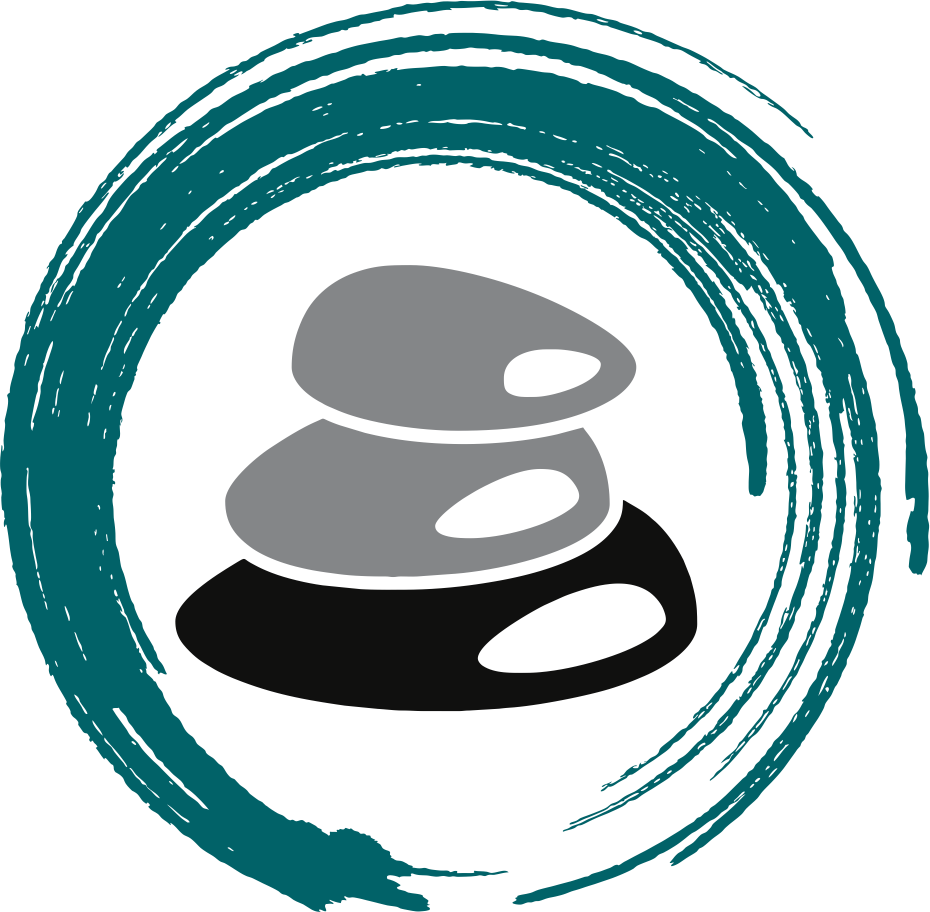 Recap:
Previously in Healthy Interactions 
Calgon…Take Me Away
Exercises (Breathing, Progressive Muscle Relaxation, Visualization)
What did you just think?! 
Today
Mindfulness (Finishing up Stress)
Anger – WTF is that?!
Mindfulness??
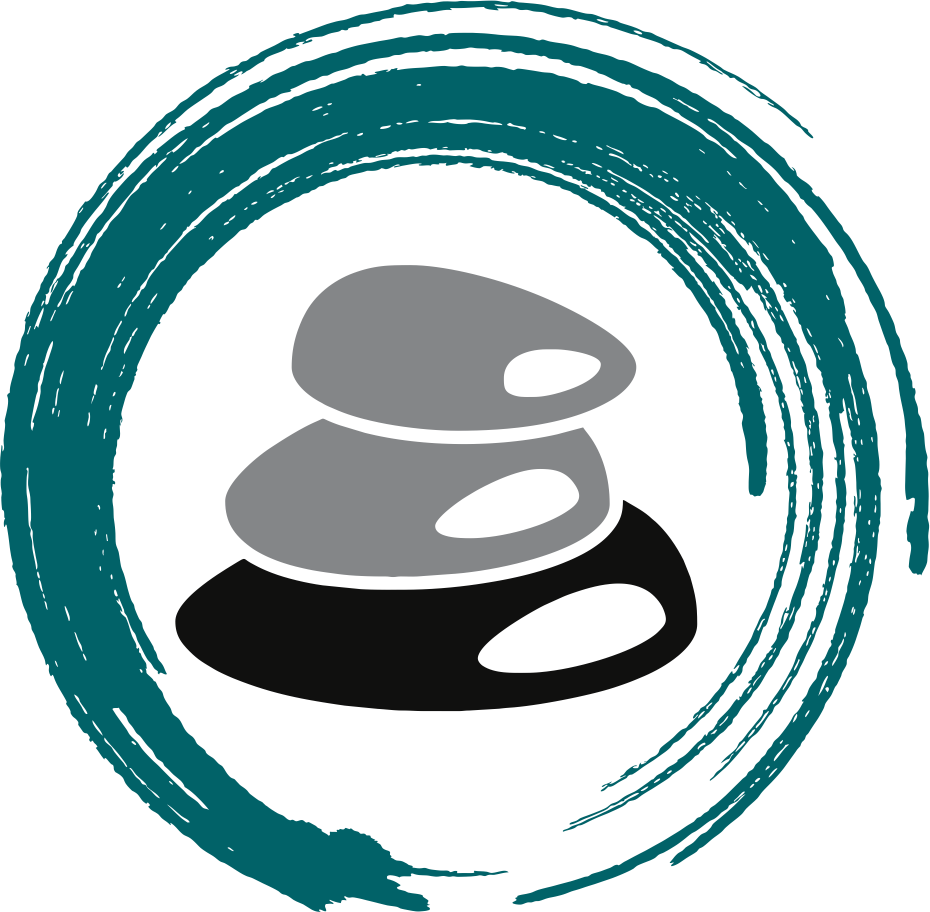 Mindfulness is…
mīn(d)f(ə)lnəs/; noun
the quality or state of being conscious or aware of something
a mental state achieved by focusing one’s awareness on the present moment, while calmly acknowledging and accepting one’s feelings, thoughts, and bodily sensations; used as a therapeutic technique
“Be Here, Be Now”
“Stop and smell the roses” 
“When washing the dishes…are you ‘Washing the dishes?’”
Eating time!!
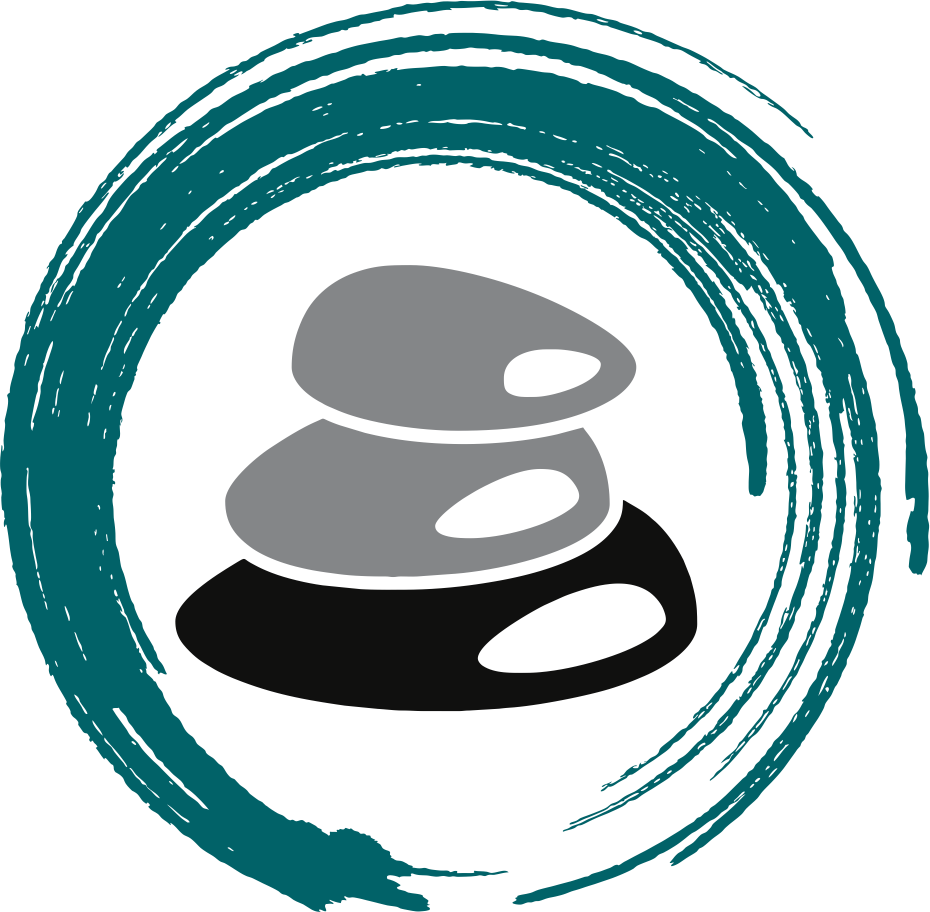 Eating one raisin (original title)
Grab your food stuff (m&m, skittles, raisin, etc…
https://youtu.be/1umGZ8S8tHo?t=62
#AngerManagement
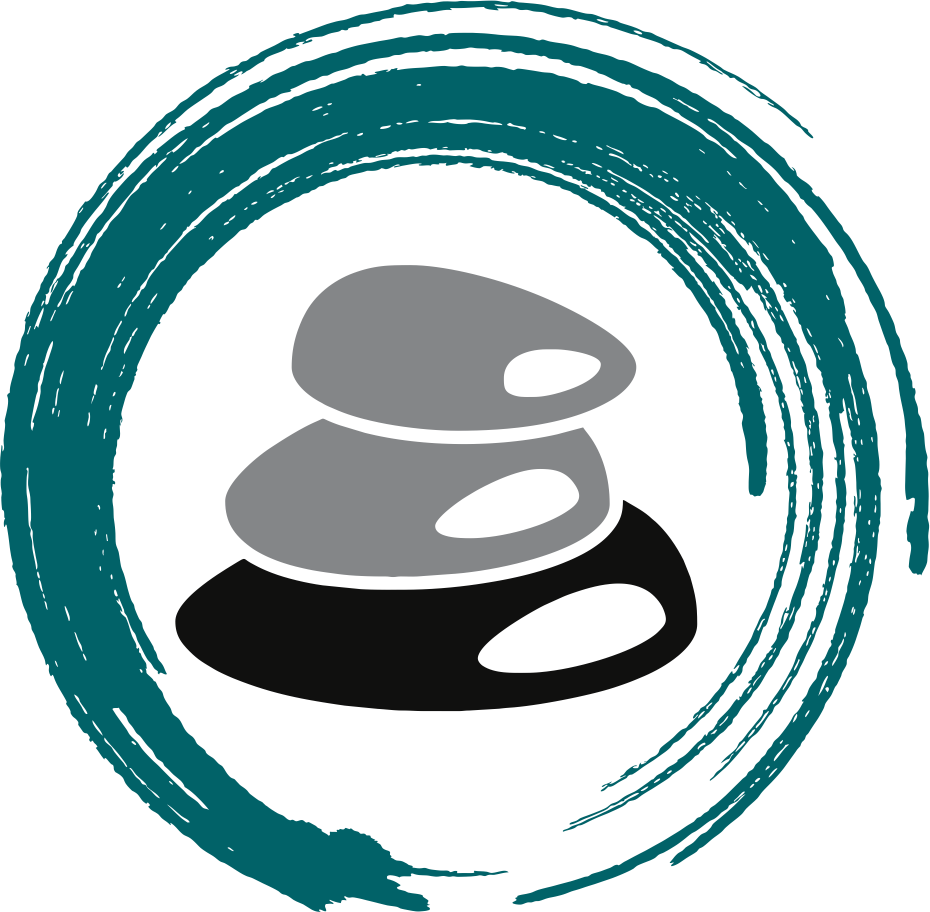 It’s a stupid made-up term that the “powers that be” created to feel better about themselves
If we need a term, it really is Stress Management or if they are trying to curb the violent behavior – Aggression Management works
Three Definitions
Anger: 
an emotion or feeling; ranges from mild irritation to intense fury/rage
Aggression: 
behavior intended to cause harm 
Hostility: 
set of attitudes/judgements that motivate aggressive behavior
What’s Your Cost??
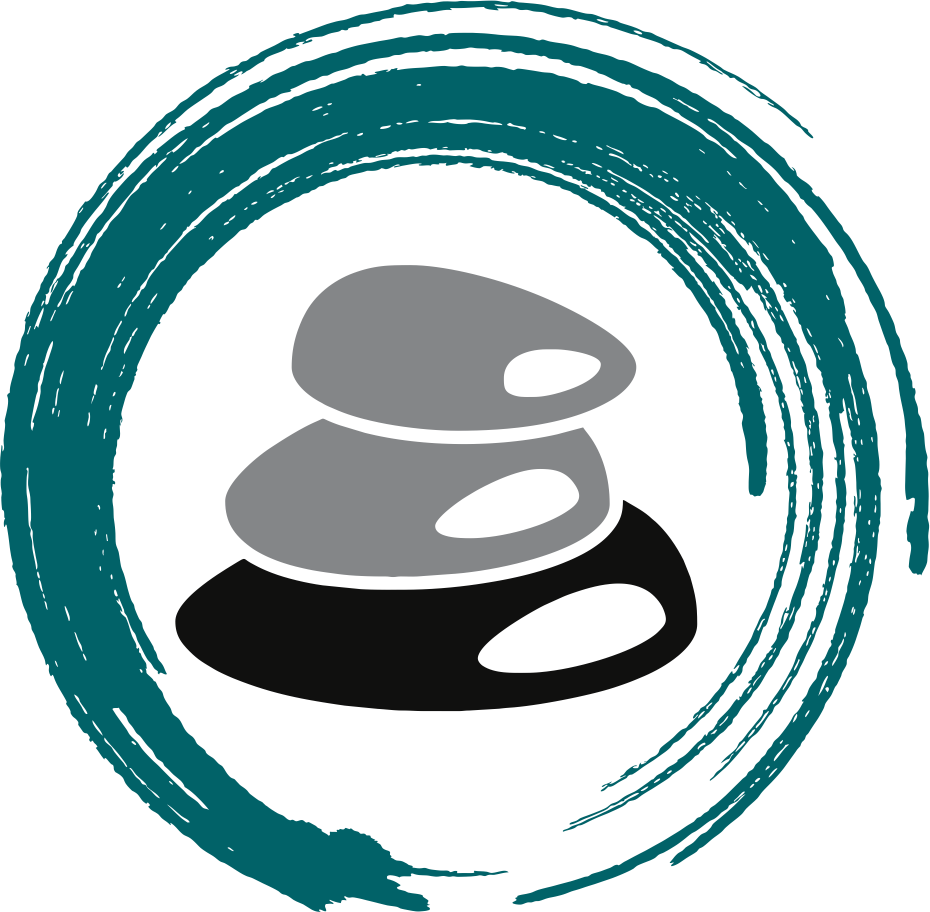 Physiological (your body)
Hypertension (High Blood Pressure)
Cardiovascular Disease
Emotional
Loneliness 
Isolation
Personal Cost – What’s it cost you?
Work Relationships
Personal Relationships
Marriage/Significant Other
Kids
Others Costs??
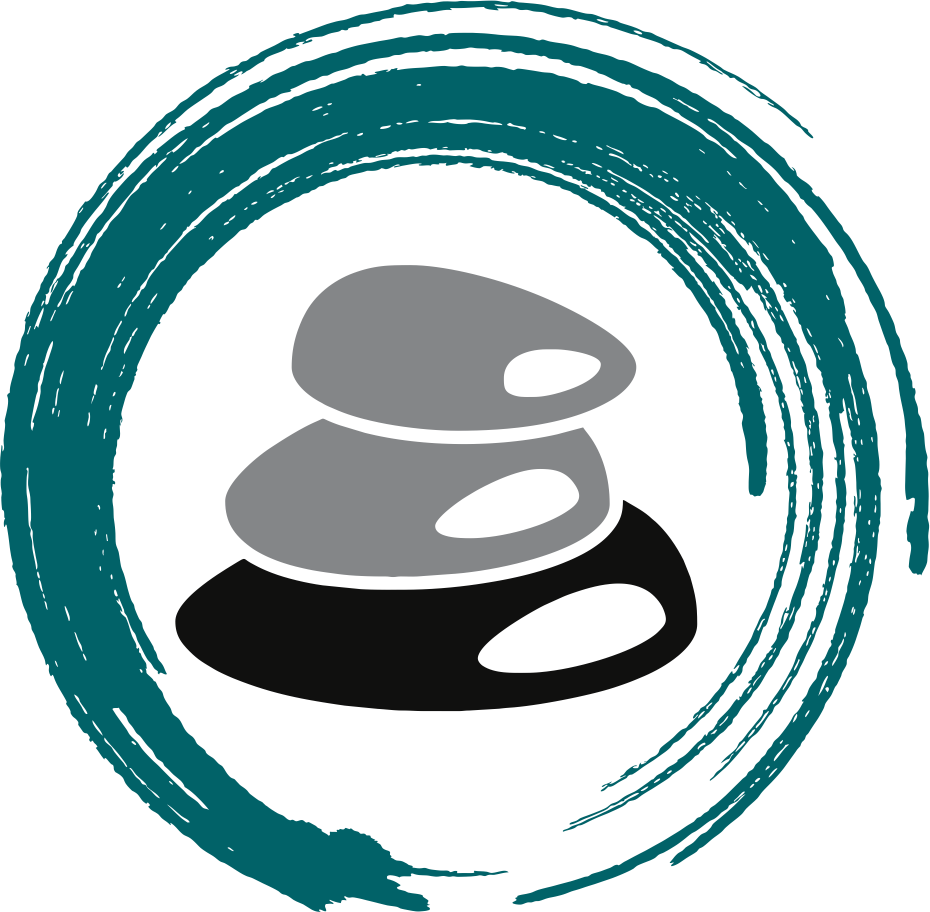 Personal Cost – What’s it cost you? (cont.)
Friendships 
Non-family/friends
Health and Well-Being
Dangerous Situations
Financially
Spiritually
That’s It?!
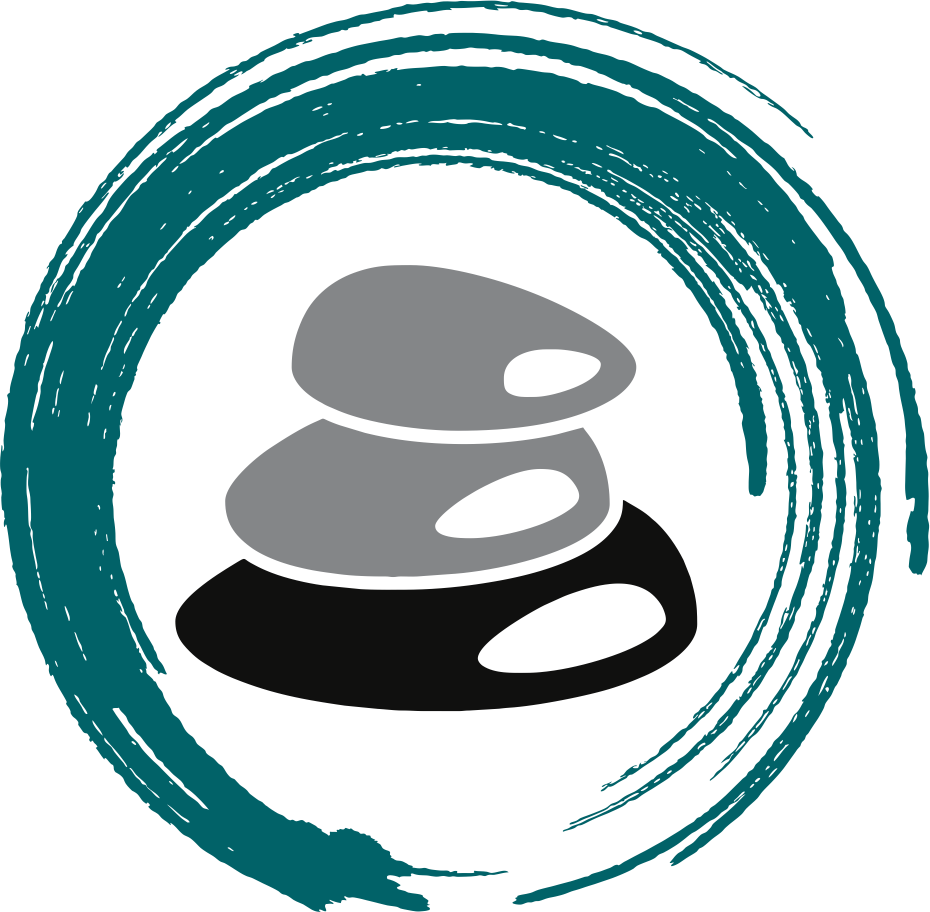 Recap
Mindfulness – Mindful Eating 
Anger Management – whatever that means! ;)
3 Definitions (Anger, Aggression and Hostility)
Cost of Anger for you
Mind, Body and Soul
Next Time
More Anger
Payoffs
Anger Log